Operations Security (OPSEC):A Force Multiplier
Mr. Cleve Page
USSOCOM OPSEC Support Element
Overview
A Force Multiplier?

Essential Secrecy

What is OPSEC?

The 5 Step Process

Let’s Wrap This Up
A Force Multiplier?
Special Operations
Small teams doing incredible things
Punching above their weight

How Do We Do This?
Multiple pieces to the equation
Must achieve essential secrecy
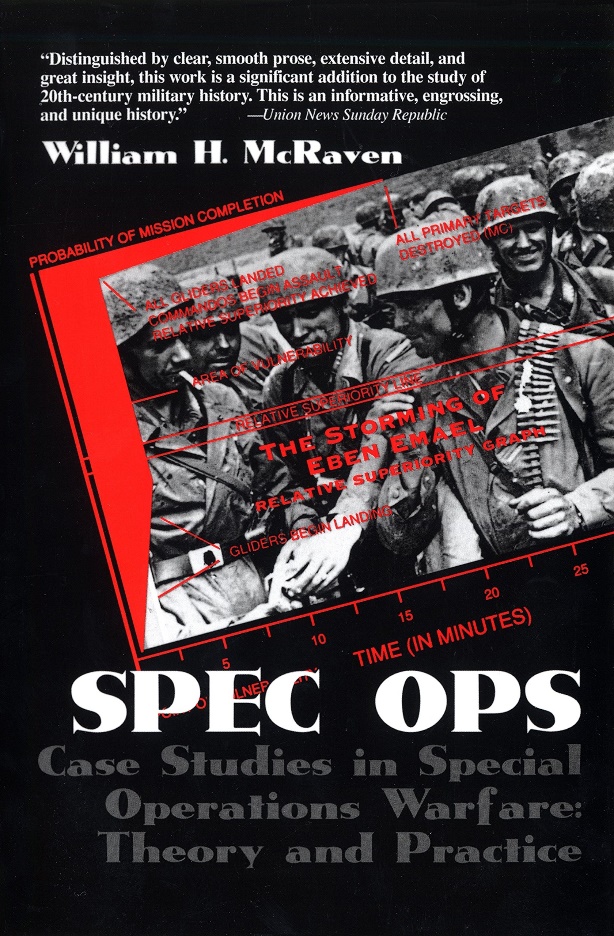 Essential Secrecy
The condition achieved from the denial of critical information to adversaries.
Defense Dictionary of Military and Associated Terms; JP 1-02
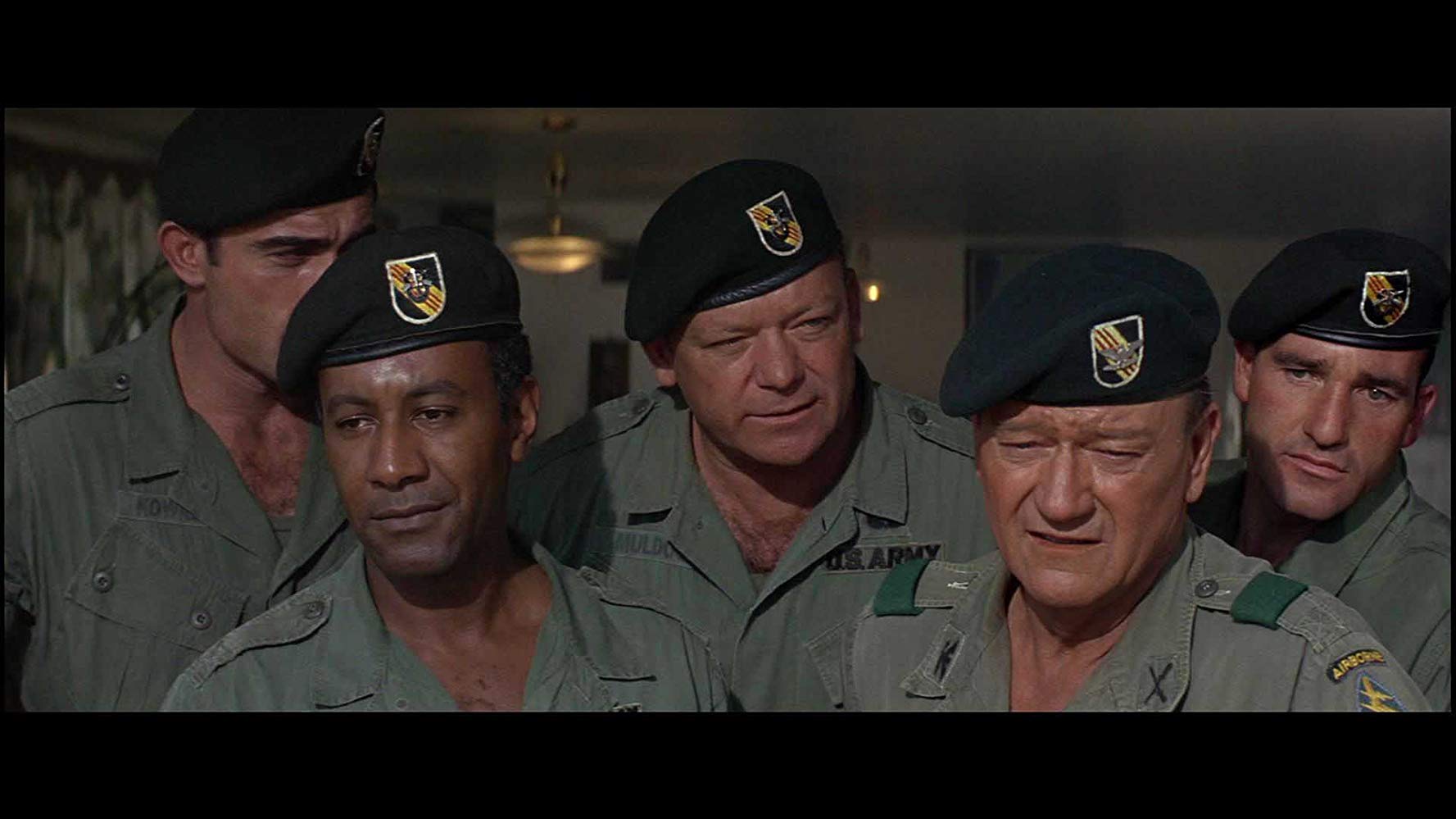 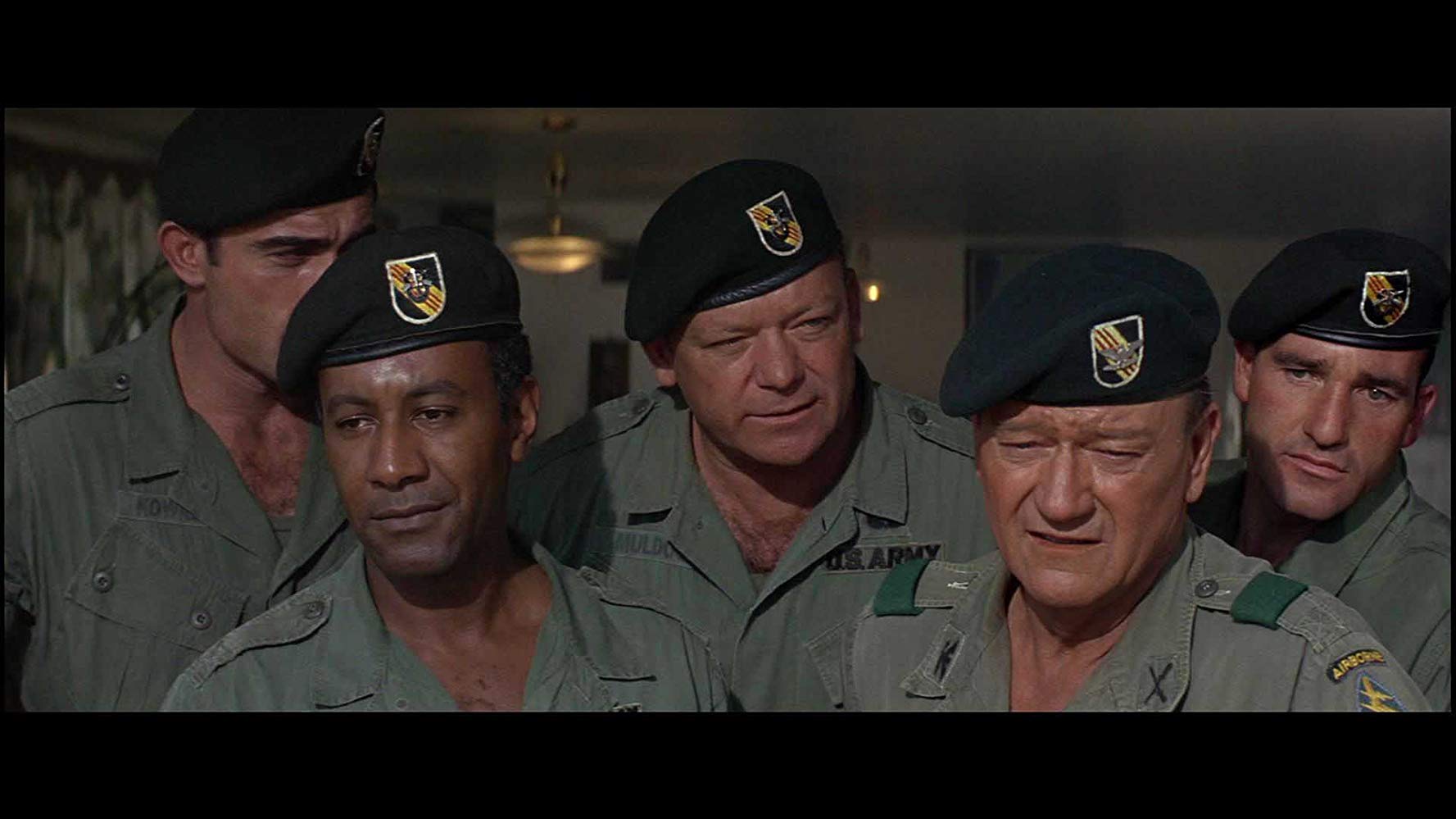 What is OPSEC?
Risk Analysis Process
Vietnam
NSDD 298 (22 Jan 1988)
Identifies what to protect, when, and how
Adversary & Friendly Perspectives
Value of unclassified information
Is based on its importance to both adversary and friendly objectives, and establishes subsequent impact to the organization or mission if that information is lost.
The OPSEC Model
Identify Critical Information
Apply OPSEC Measures
Analyze Vulnerabilities
Determine Risk
The OPSEC Model
Identify Critical Information
Apply OPSEC Measures
Analyze Vulnerabilities
Determine Risk
Who’s the Threat?
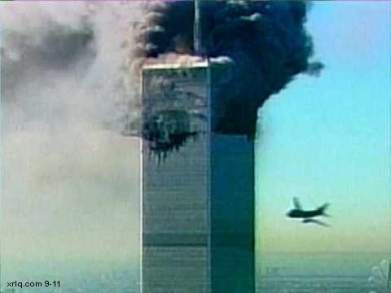 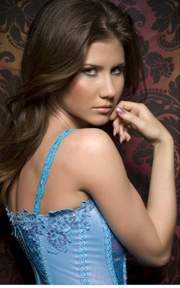 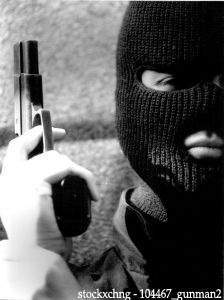 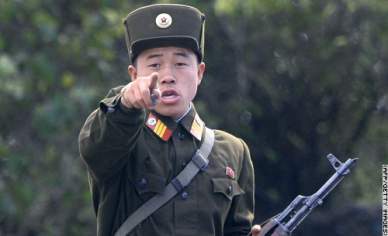 Elements of Threat
Intent
History
Doctrine

Capability to Gather Information
Intelligence Disciplines

Friends of the Adversary
The Intelligence Process
The Intelligence Process
Intelligence Disciplines
HUMINT – Human Intelligence
GEOINT – Geospatial Intelligence
MASINT – Measurement and Signal Intelligence
OSINT – Open Source Intelligence
SIGINT – Signals Intelligence
TECHINT – Technical Intelligence
CYBINT/DNINT – Cyber/Digital Network Intel
FNINT – Financial Intelligence
Source: https://en.wikipedia.org/wiki/List_of_intelligence_gathering_disciplines
The OPSEC Model
Identify Critical Information
Apply OPSEC Measures
Analyze Vulnerabilities
Determine Risk
Identify Critical Information
Two Perspectives
Friendly
Adversary
Make a List (CIL)
Make sure your people know what’s on the list
The OPSEC Model
Identify Critical Information
Apply OPSEC Measures
Analyze Vulnerabilities
Determine Risk
Analyze Vulnerabilities
Where might an adversary gather information on you?
Consider all intelligence capabilities
Newsletters
Contract awards
Trade shows
Technical Inquiries
The OPSEC Model
Identify Critical Information
Apply OPSEC Measures
Analyze Vulnerabilities
Determine Risk
Determine Risk
So What?
How will the info help the adversary and hurt me?
How much will this cost?
What’s the risk tolerance?
Quantify
Decisions based on good analysis.
The OPSEC Model
Identify Critical Information
Apply OPSEC Measures
Analyze Vulnerabilities
Determine Risk
Apply OPSEC Measures
Implement Measures and see if it works
How?
Measures of Performance (MOP)
Measures of Effectiveness (MOE)

Run the OPSEC Process regularly or as mission / purpose / capabilities change
Let’s Wrap This Up
OPSEC is proven

OPSEC is adaptable

The need for OPSEC is not diminishing
Questions ?